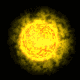 НАЗОВИ ПЛАНЕТЫ 
СОЛНЕЧНОЙ СИСТЕМЫ
Меркурий
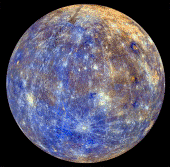 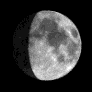 Венера
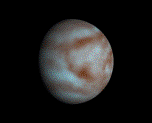 Земля
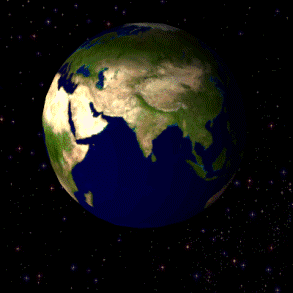 Марс
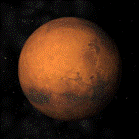 НАЗОВИ ПЛАНЕТЫ 
СОЛНЕЧНОЙ СИСТЕМЫ
Плутон
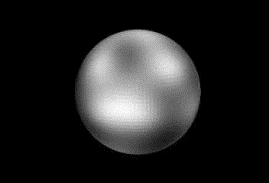 Нептун
Уран
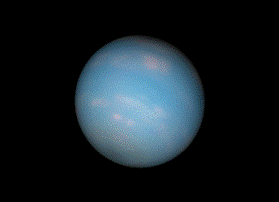 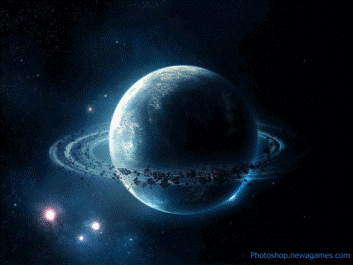 Сатурн
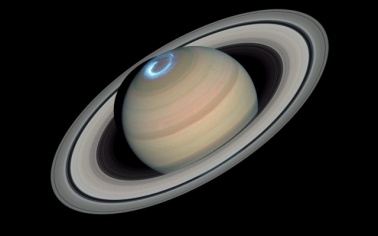 Юпитер
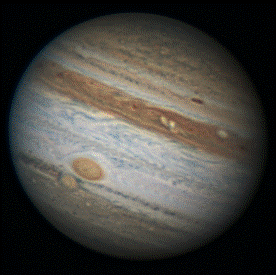 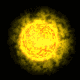 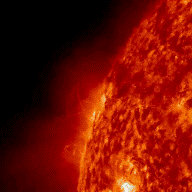 Отчего на Земле сменяются день и ночь?
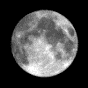 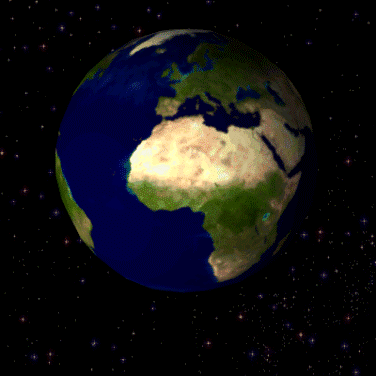 Отчего на Земле сменяютсявремена года?
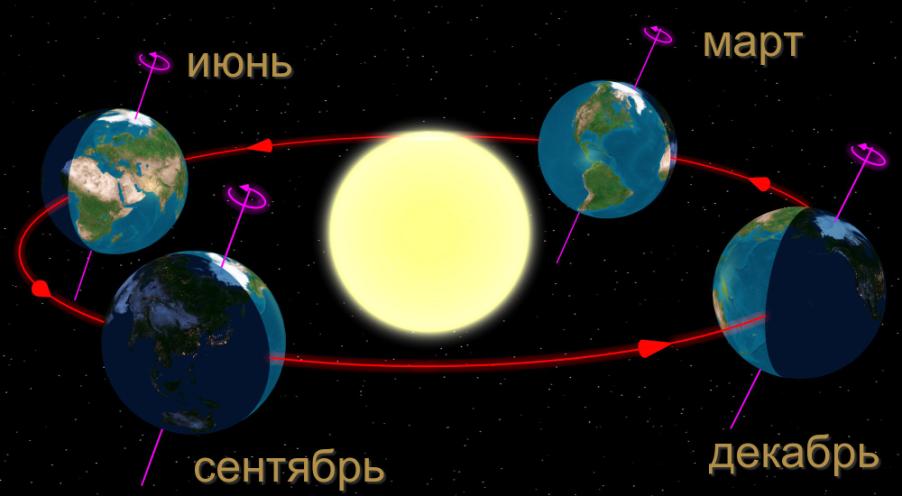 [Speaker Notes: Одновременно Земля движется вокруг Солнца.
Время полного оборота Земли вокруг Солнца – один год. Из-за наклона оси наша планета, двигаясь вокруг Солнца, как бы подставляет ему то северную свою часть, то южную. Поэтому и происходит смена времён года.]
ЗВЁЗДНОЕ НЕБО –
- ВЕЛИКАЯ КНИГА ПРИРОДЫ
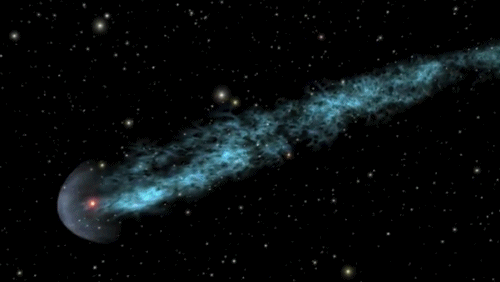 Что такое звёзды?
Звезда - это небесное тело (раскаленный газовый шар),  ночью видимое как светящаяся точка
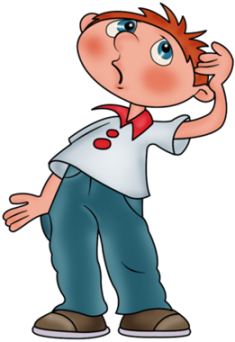 Какие бывают звёзды?
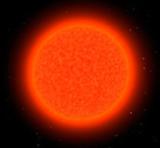 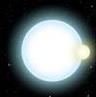 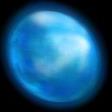 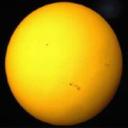 Температурой поверхности более 10 тысяч градусов тепла обладают белые звезды
Голубые звезды – самые яркие, температура около 30 тысяч градусов тепла
Самые холодные (умирающие) – красные звезды.
Температура 3000 градусов
Горячие – желтые звезды.
Температура 6000 градусов
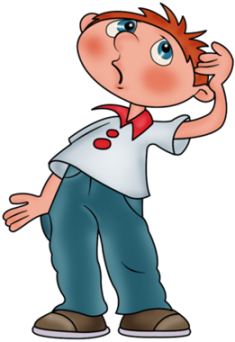 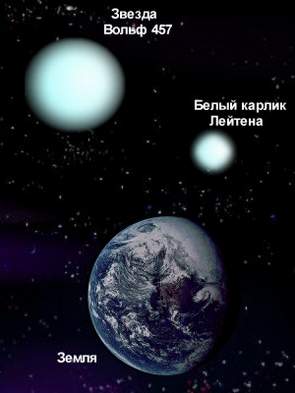 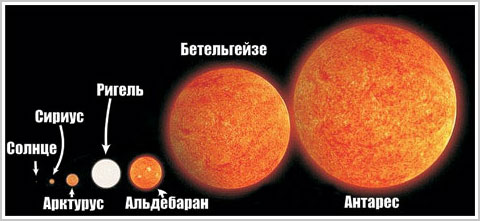 белый 
карлик
Самые крупные звёзды в 2400 раз больше Солнца. Солнце – звезда средней величины
Самые маленькие звёзды – белые карлики. 
Они – как десятая долька от Солнца
[Speaker Notes: Сравнительные размеры звёзд http://mirsbogom.ru/42/neopisuemyi/
Белые карлики http://xn----8sbiecm6bhdx8i.xn--p1ai/%D0%B1%D0%B5%D0%BB%D1%8B%D0%B9%20%D0%BA%D0%B0%D1%80%D0%BB%D0%B8%D0%BA.html]
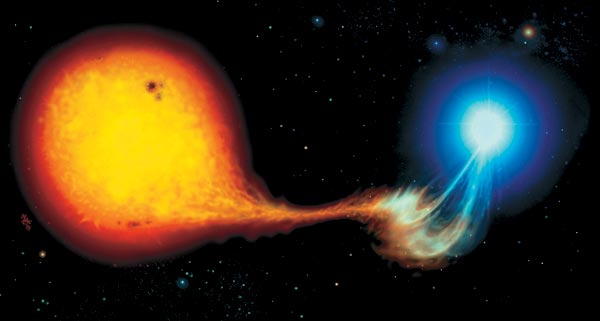 Двойная звезда – это система двух звёзд, в которой главная звезда – жёлтая, а спутник – белый или голубой
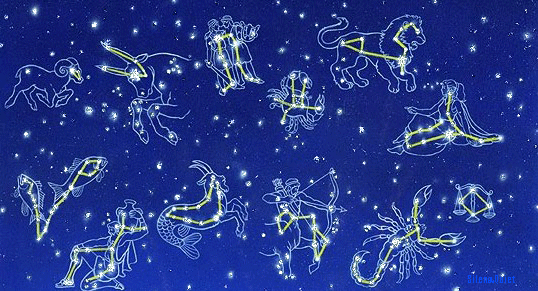 Созвездие – это группа звёзд, расположенных определённым образом в звёздном небе
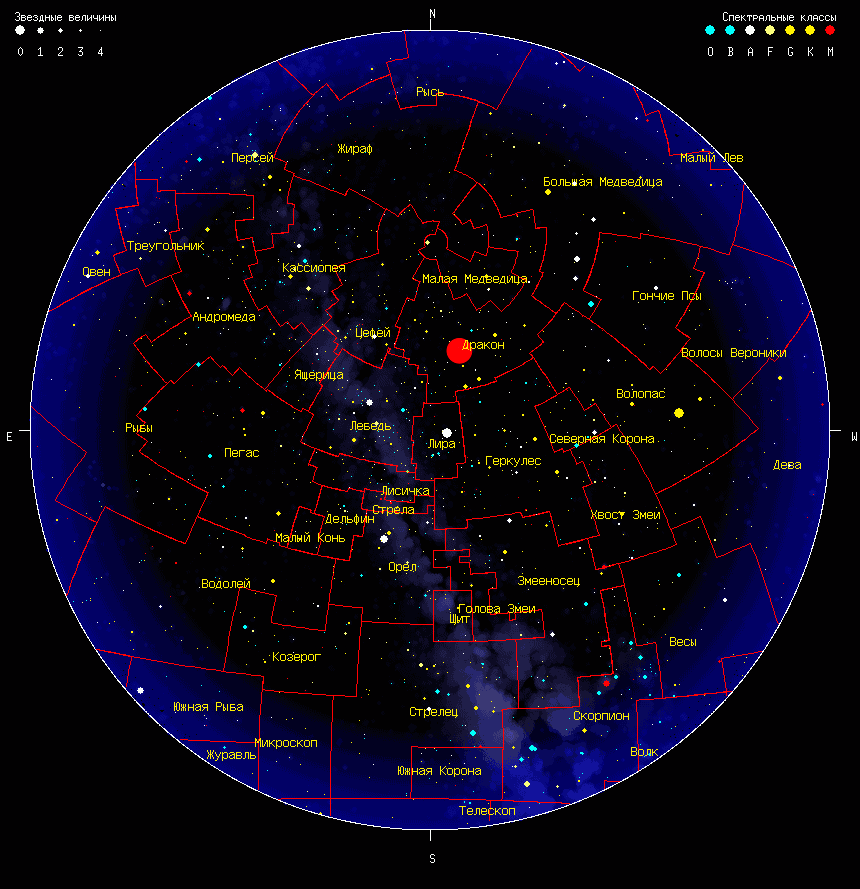 Люди разделили небо на 88 участков (созвездий)
[Speaker Notes: Знакомые созвездия http://devanews.ru/astrology]
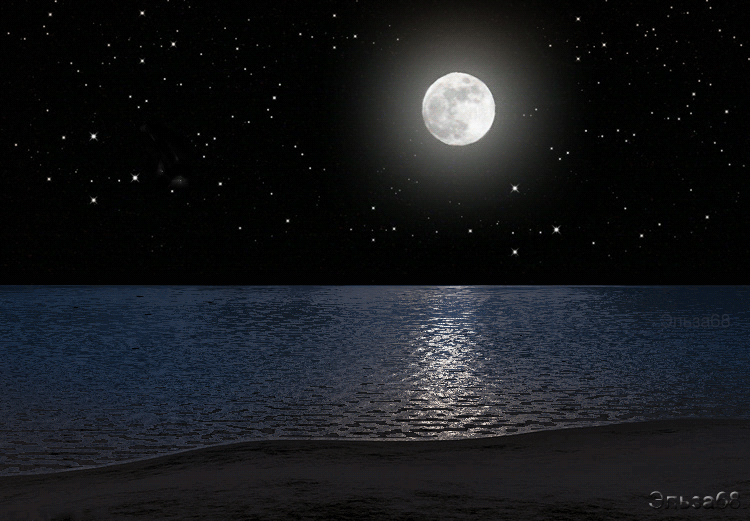 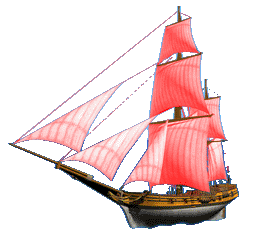 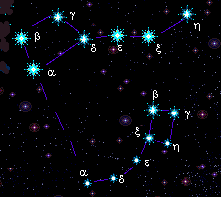 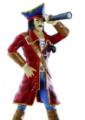 север
[Speaker Notes: Море http://img-fotki.yandex.ru/get/9795/149341859.c/0_fb9c7_5e4853ce_XL.gif
Корабль http://viktor-tuev.ru/images/ship.gif
Матрос http://www.kupivdom.ru/upload/products/16502.jpg]